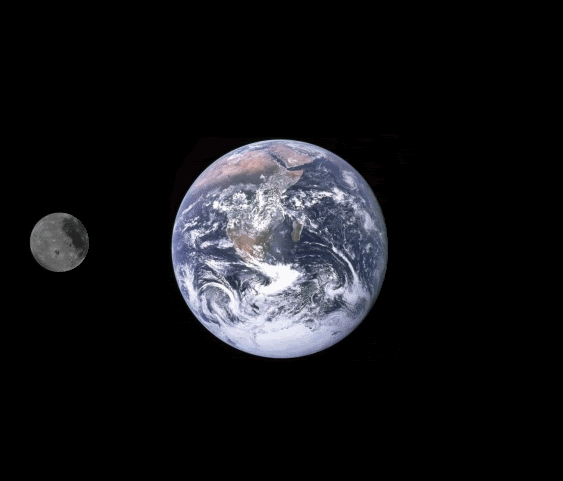 The Moon
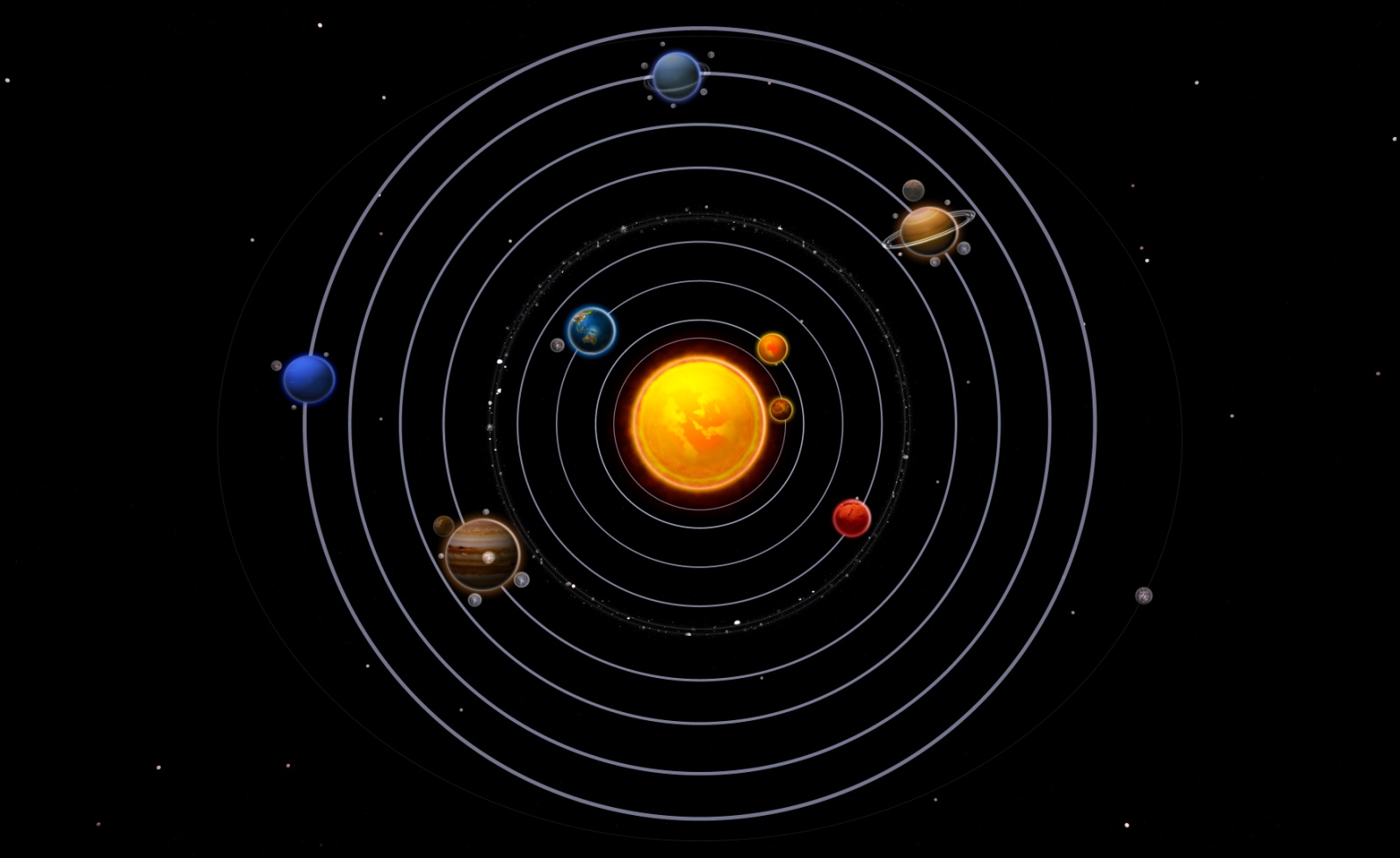 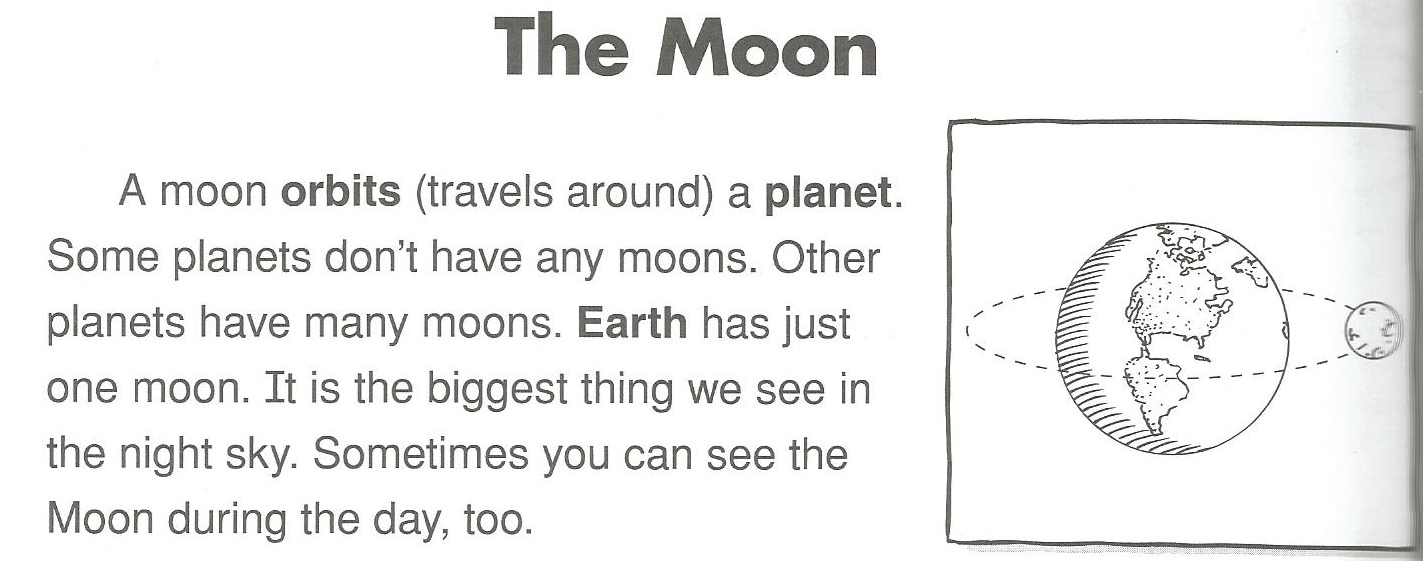 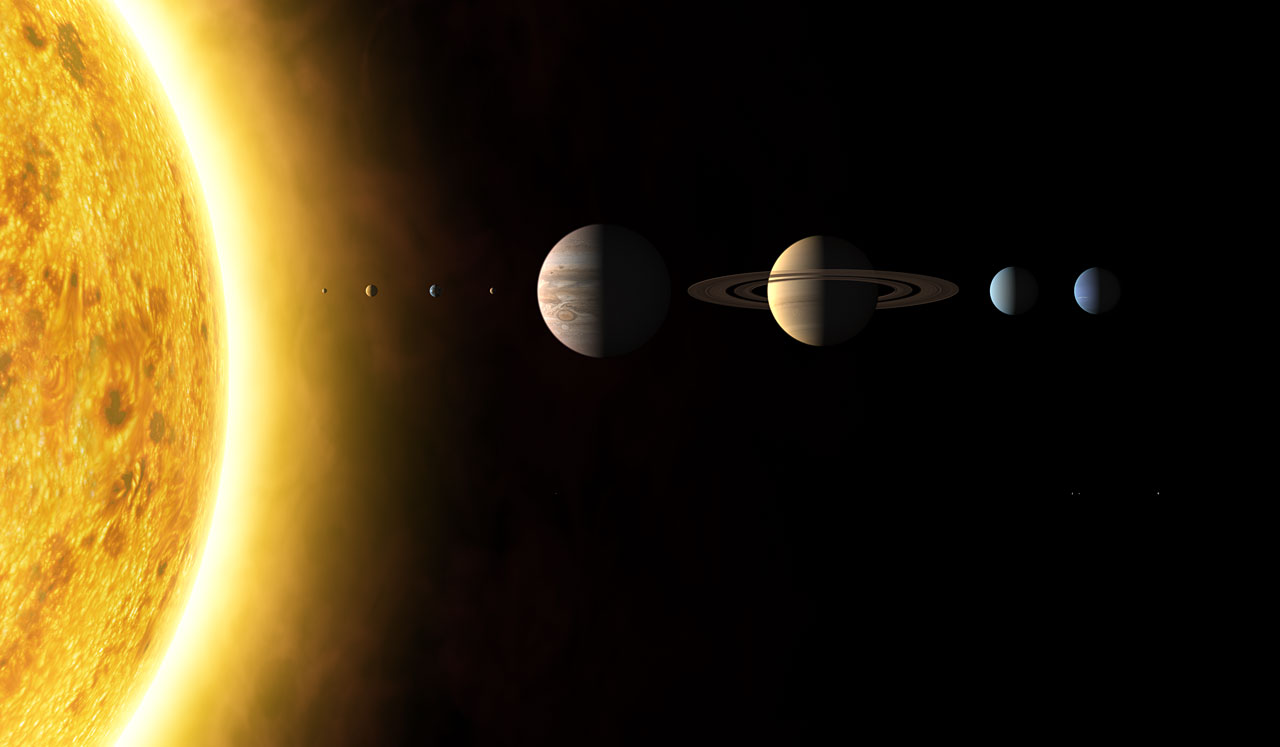 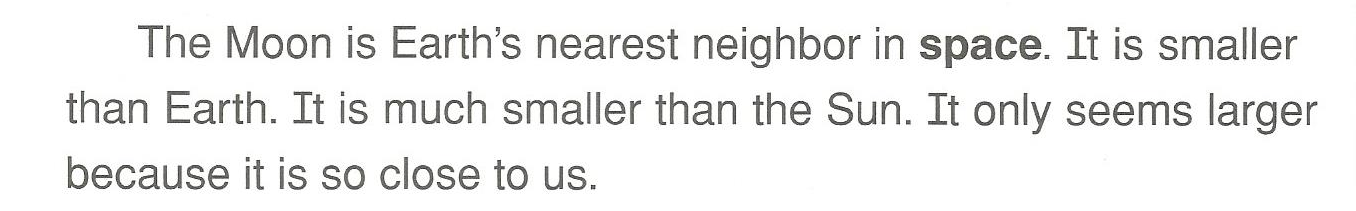 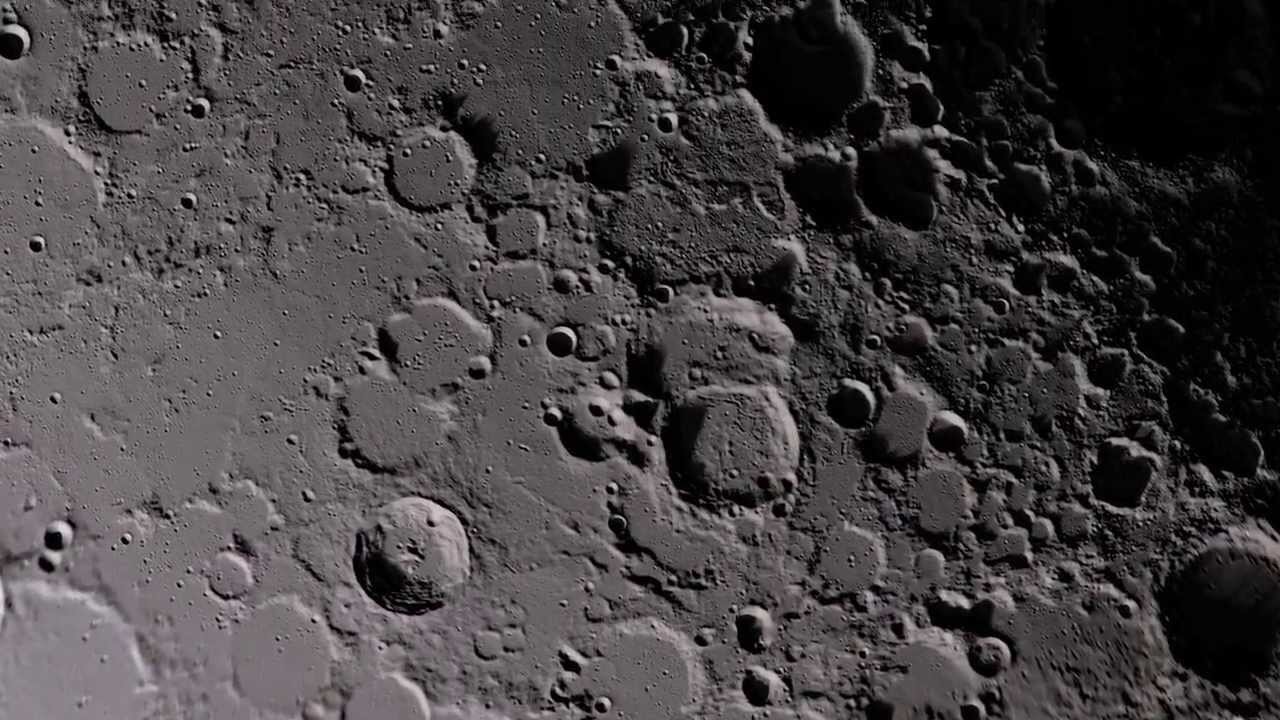 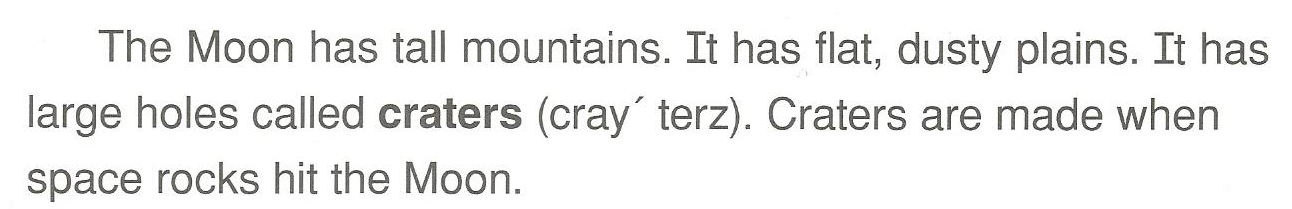 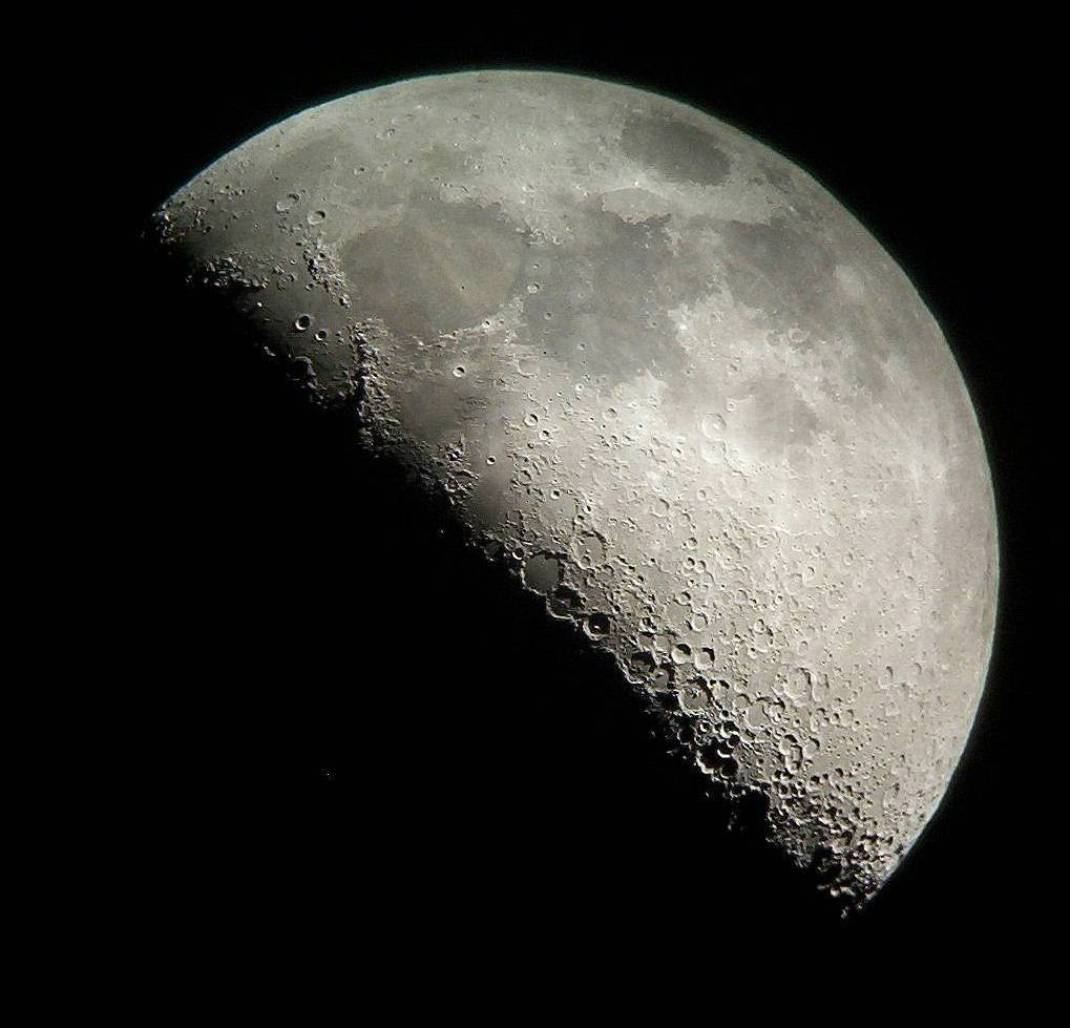 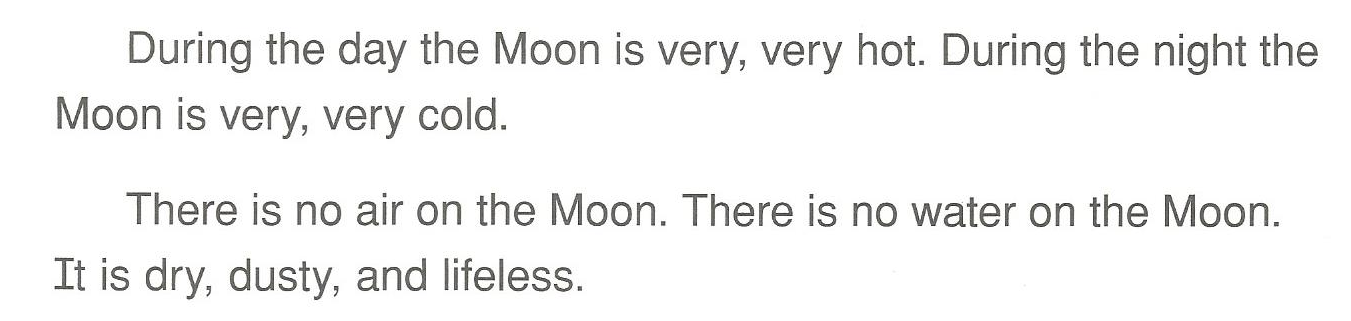 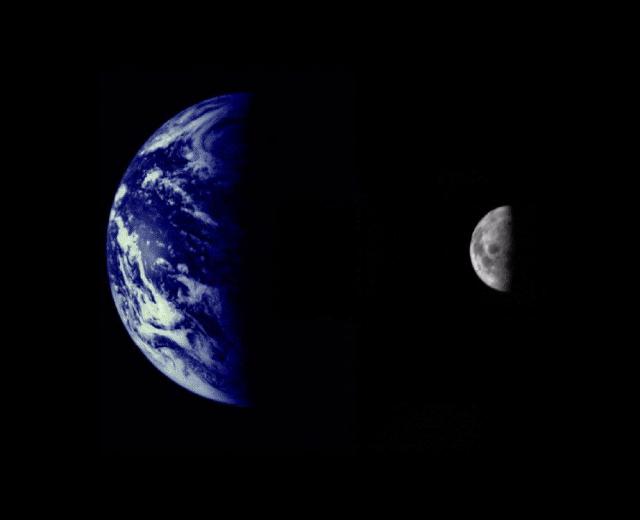 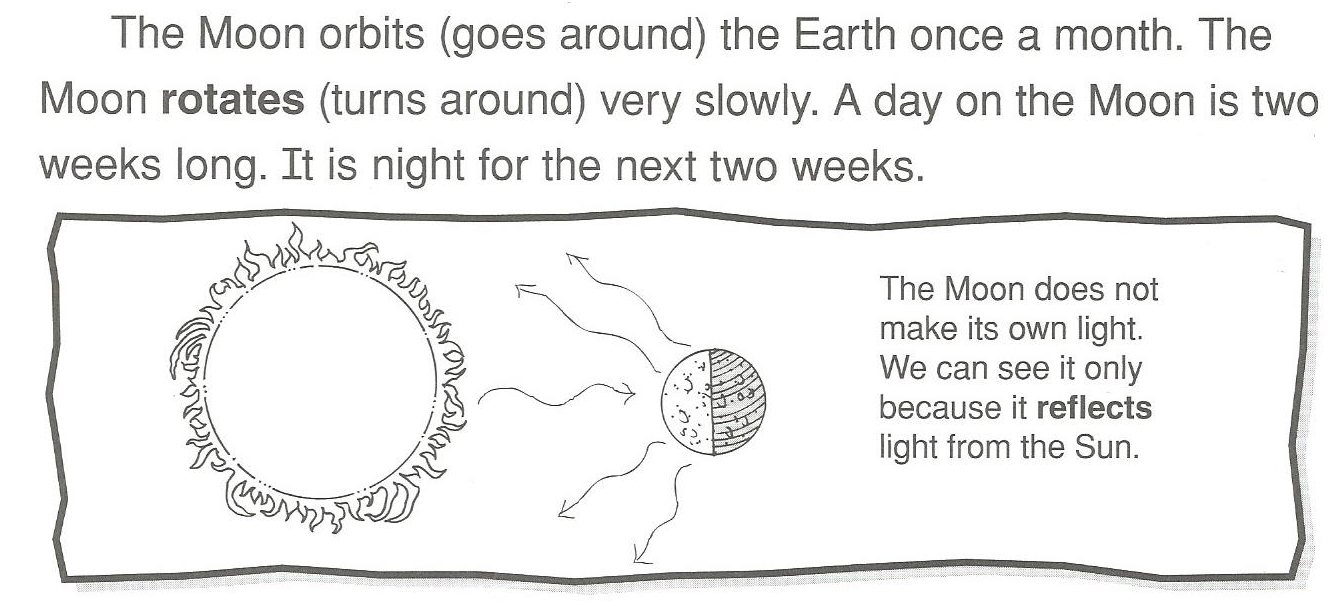 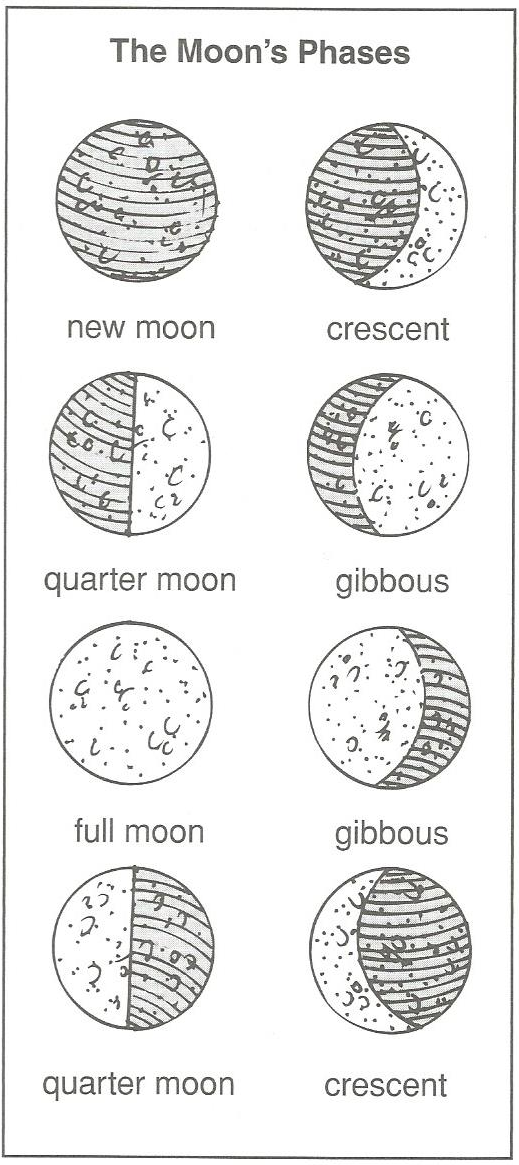 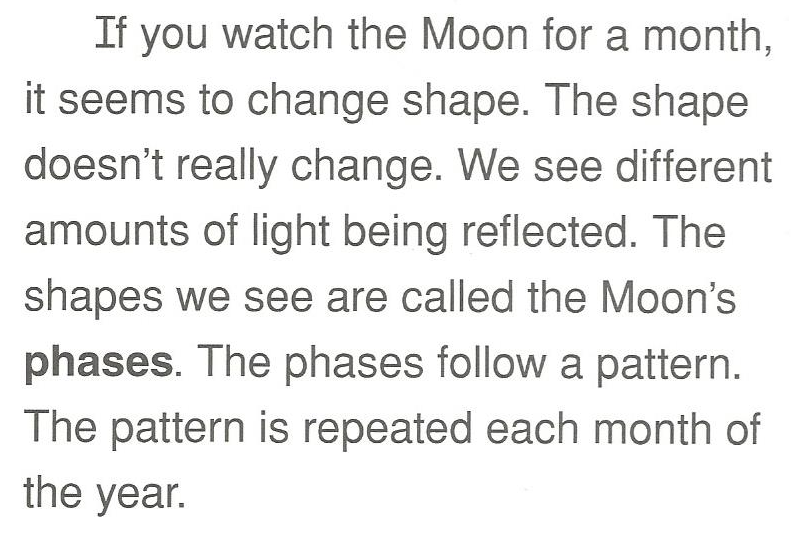 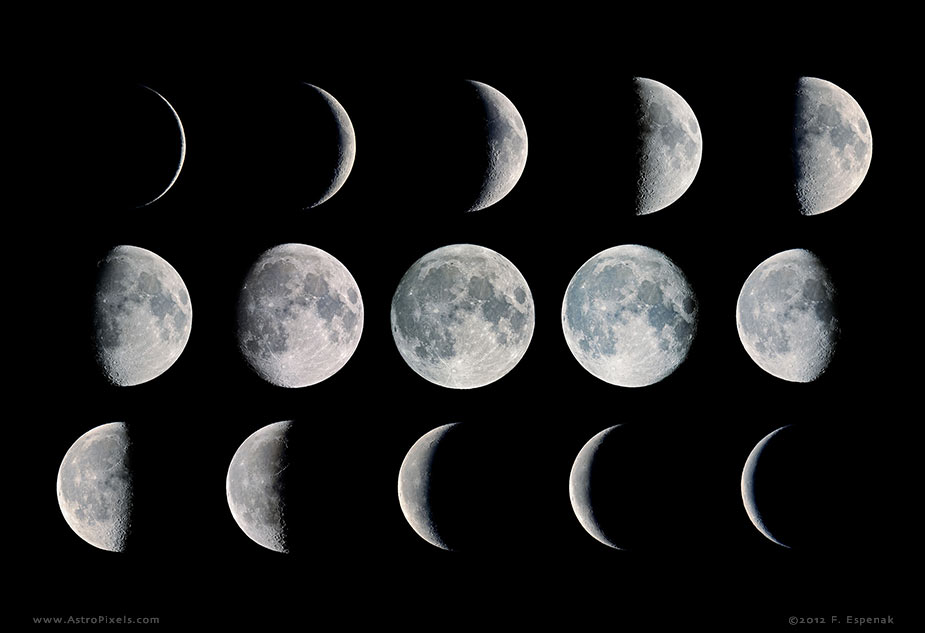 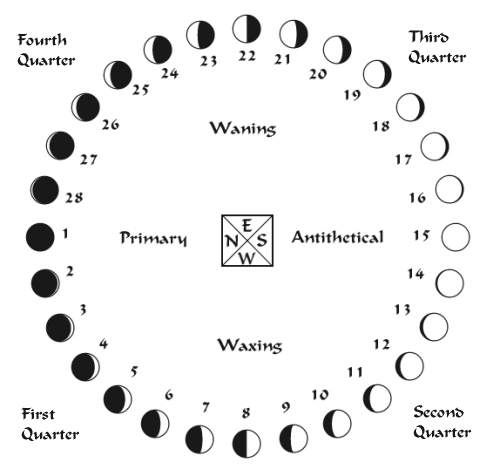 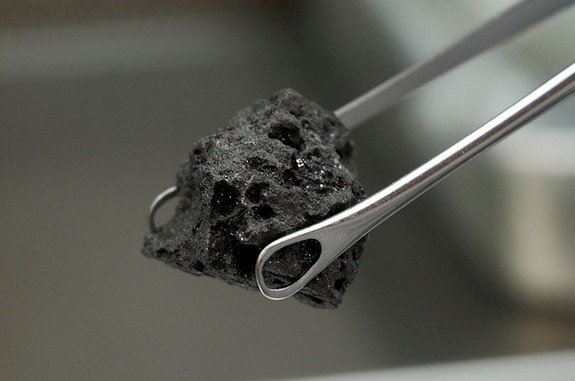 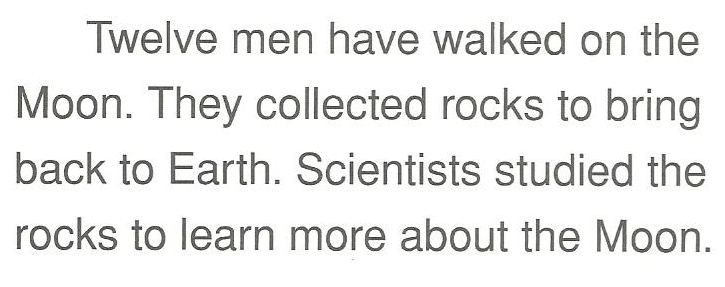 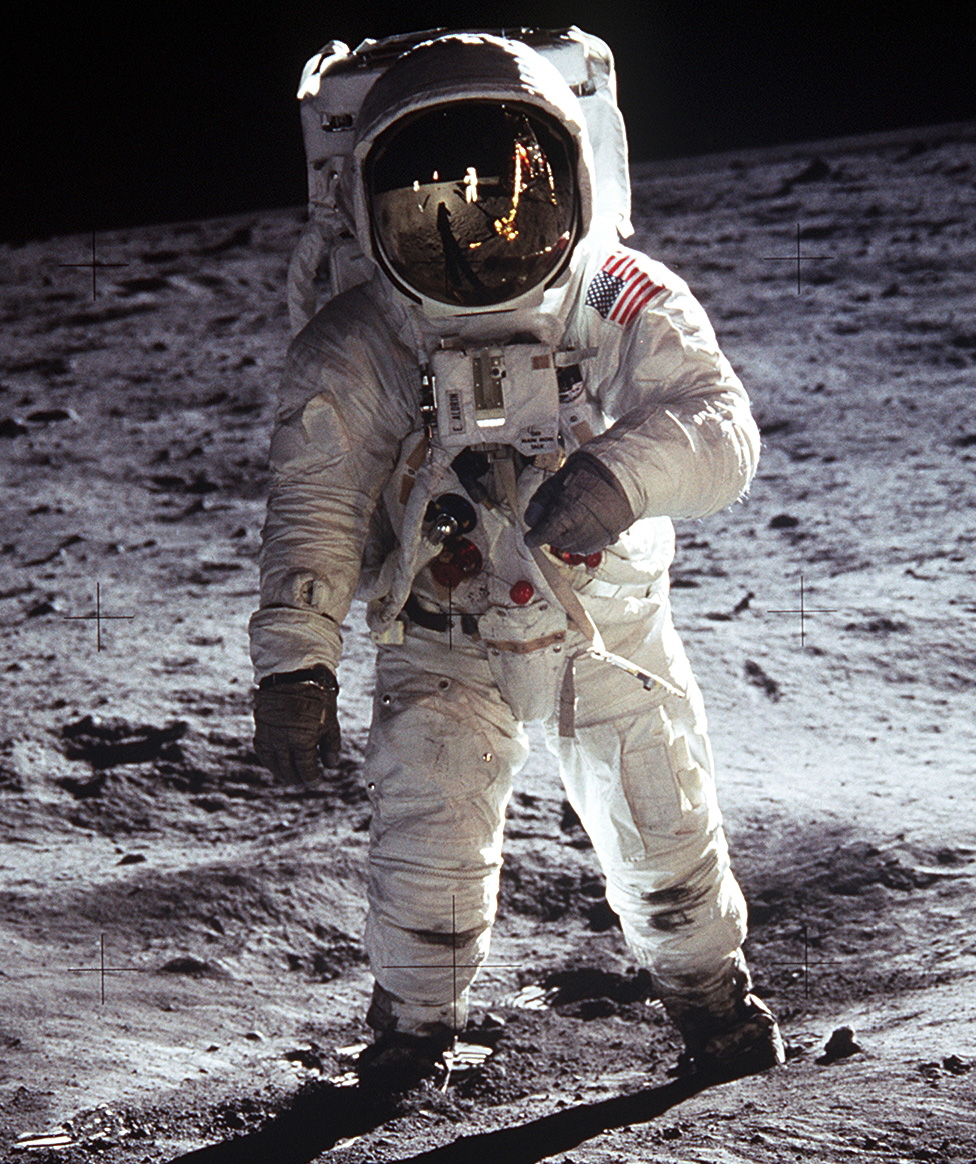 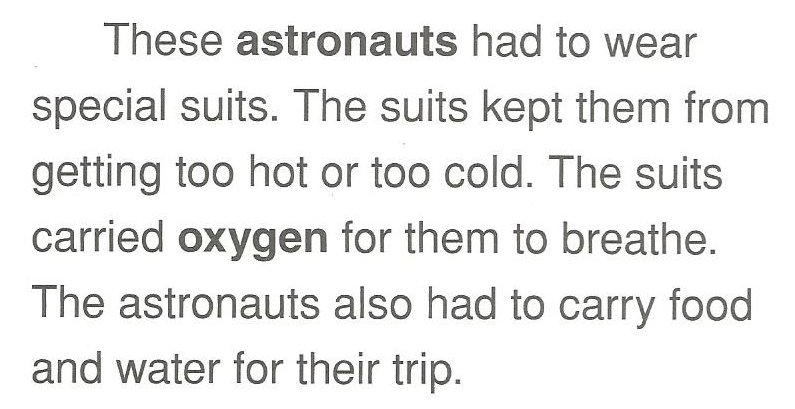 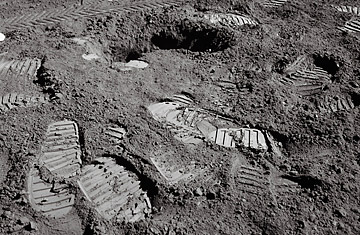 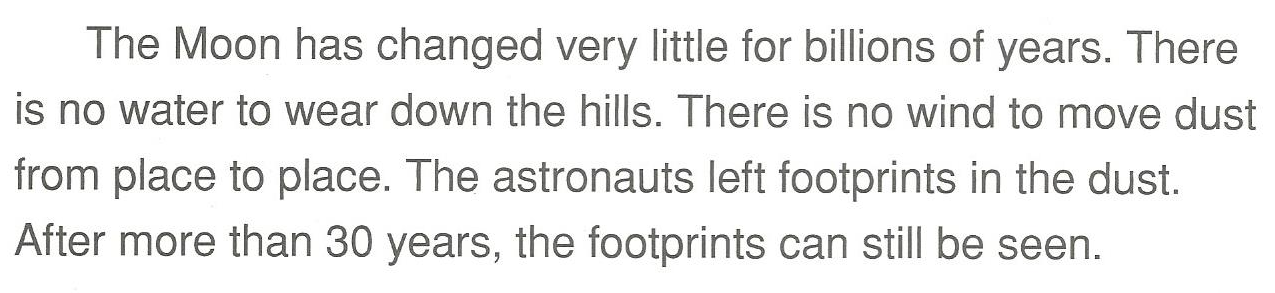 The Moon Phases
We need a balloon and a light.
Questions About the Moon
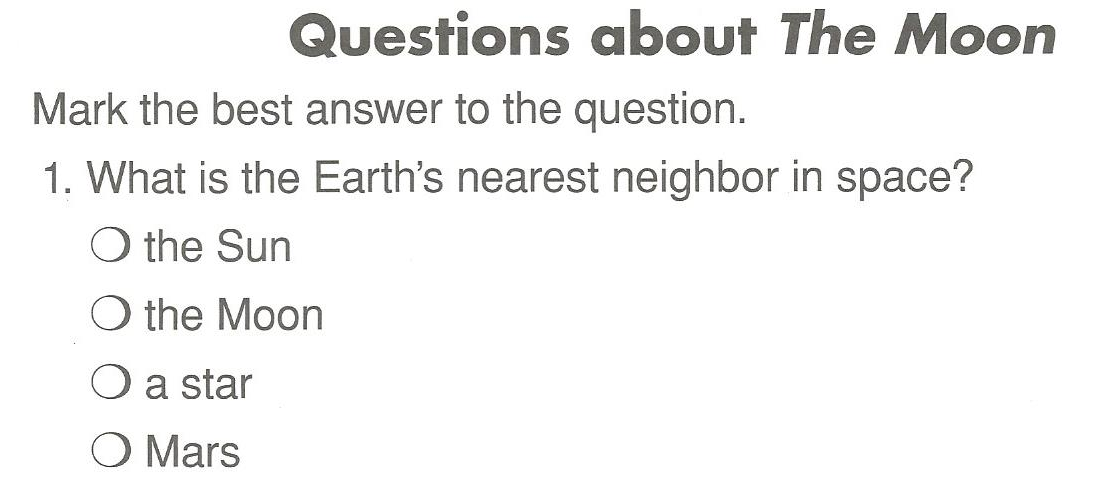 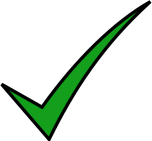 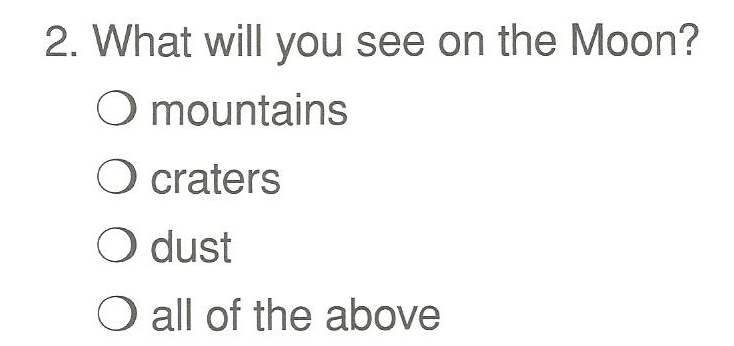 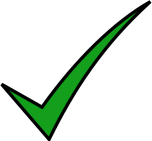 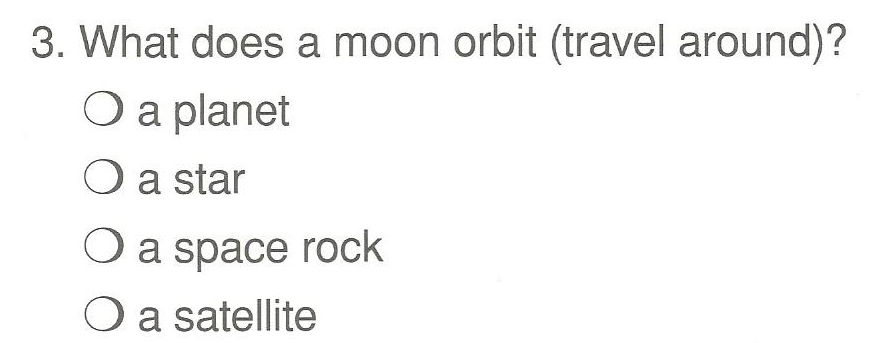 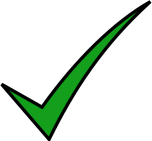 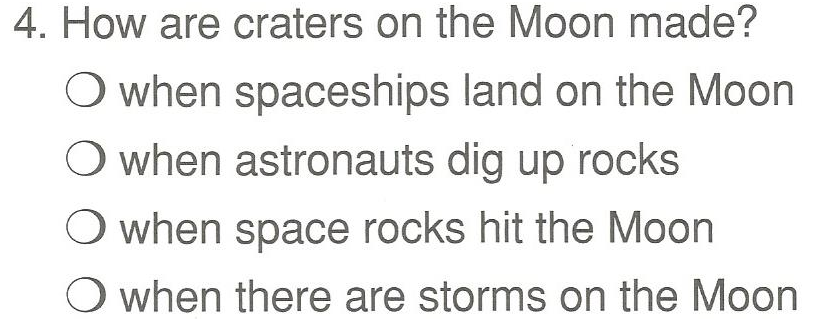 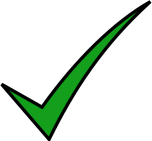 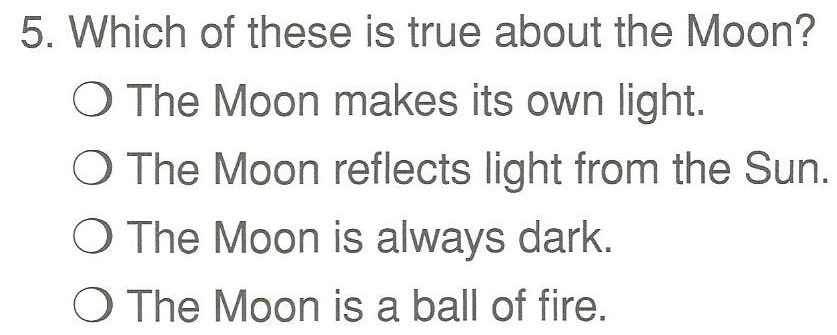 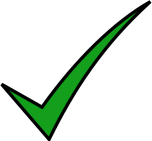 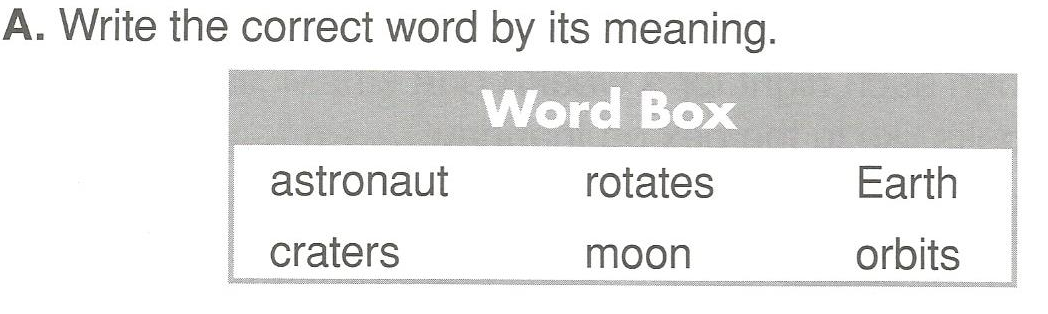 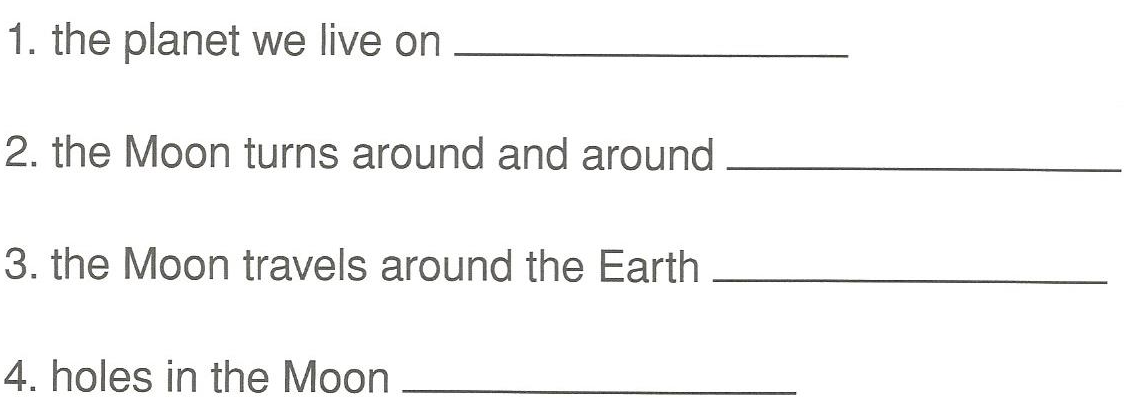 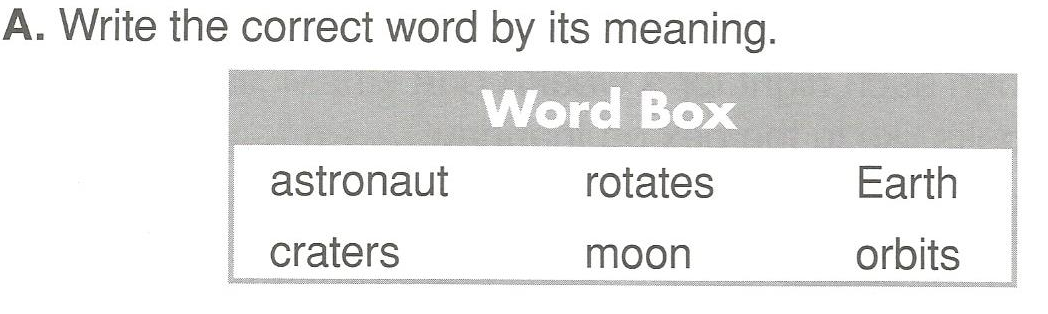 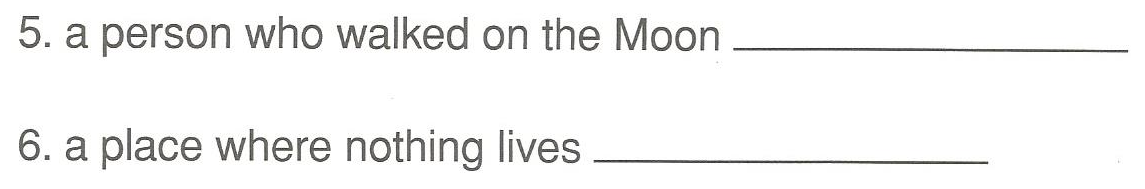 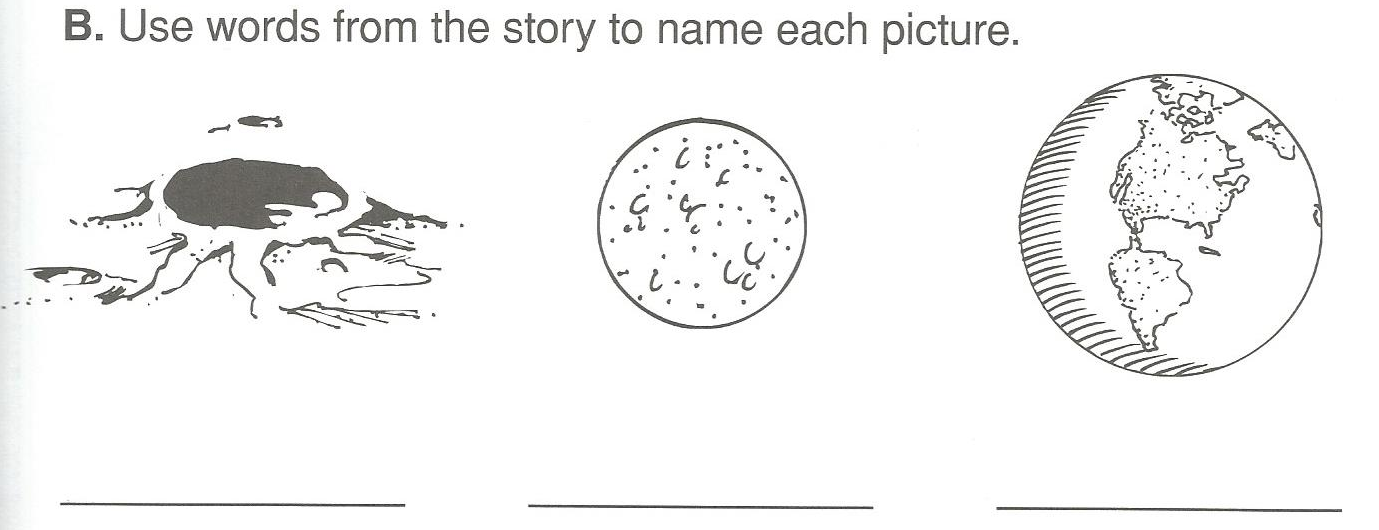 Craters on Earth
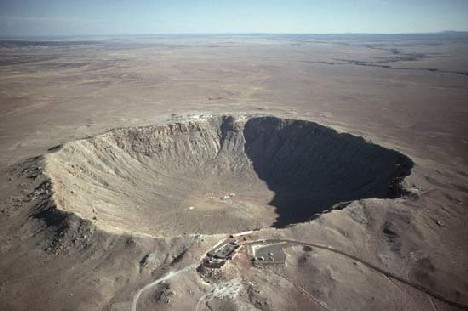 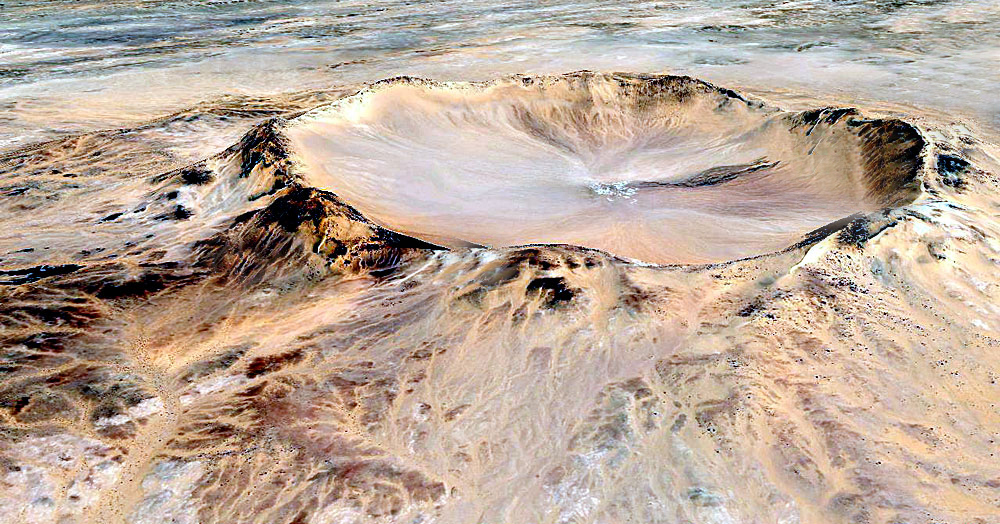 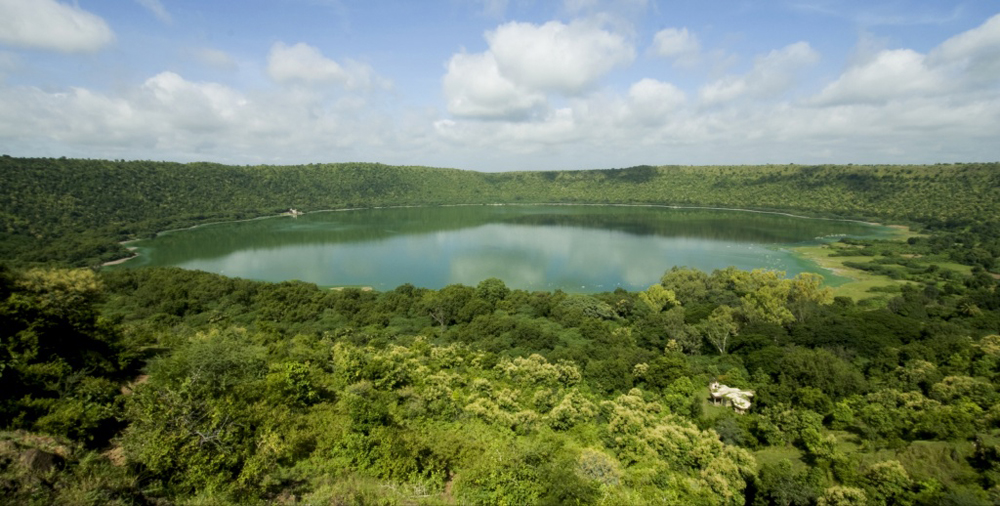 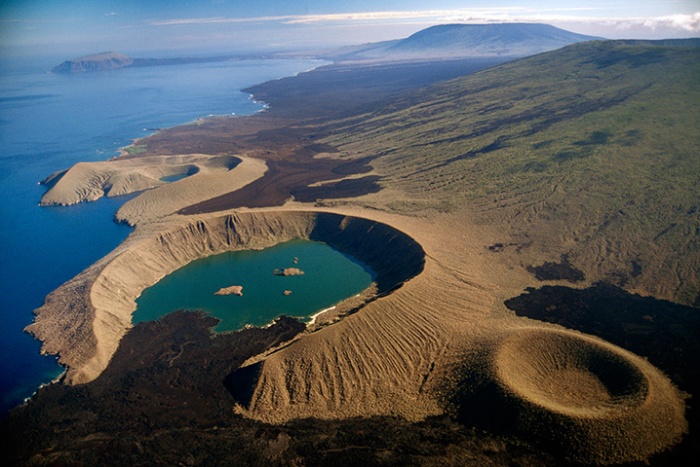 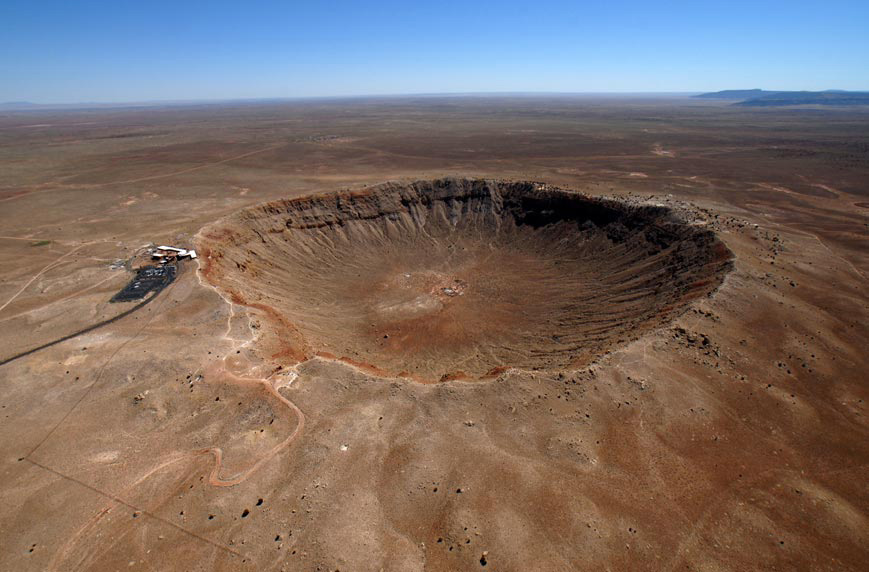 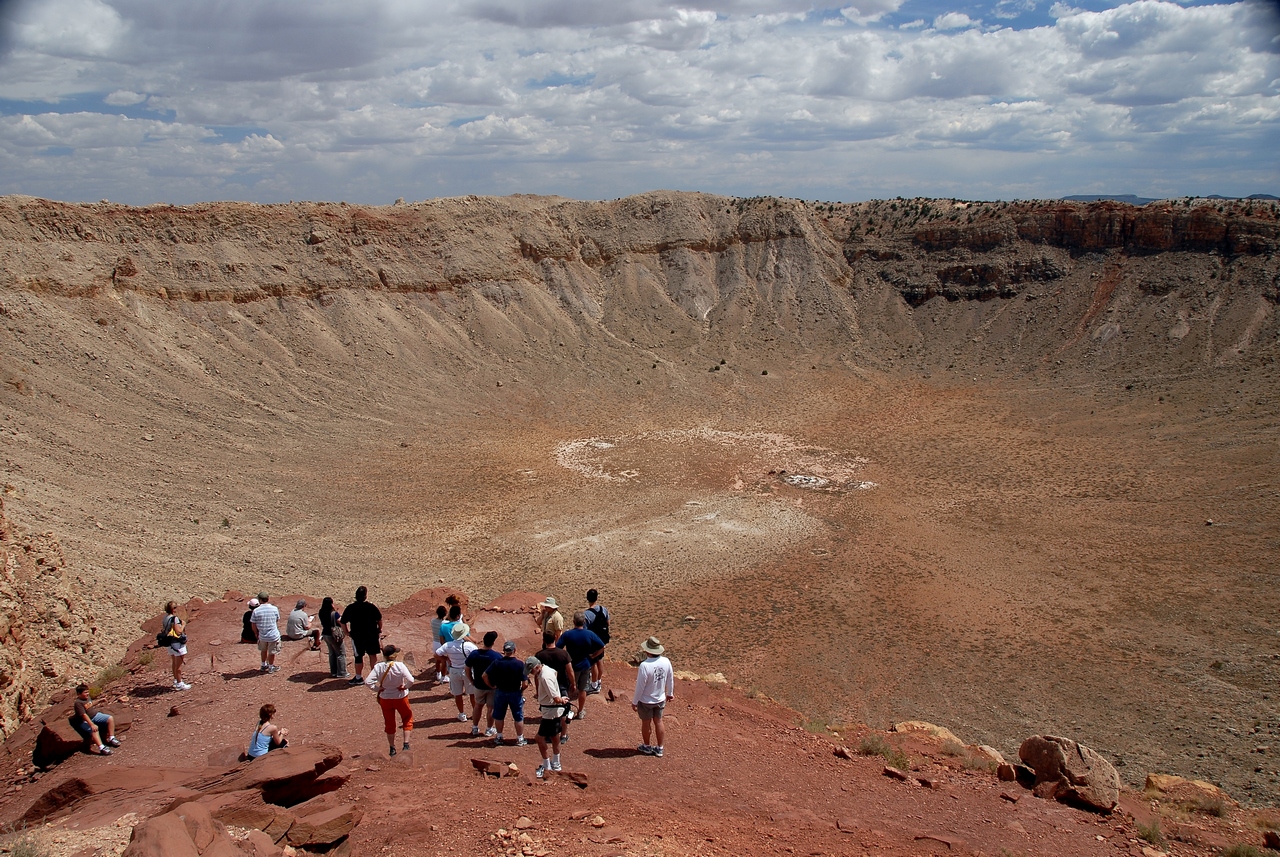 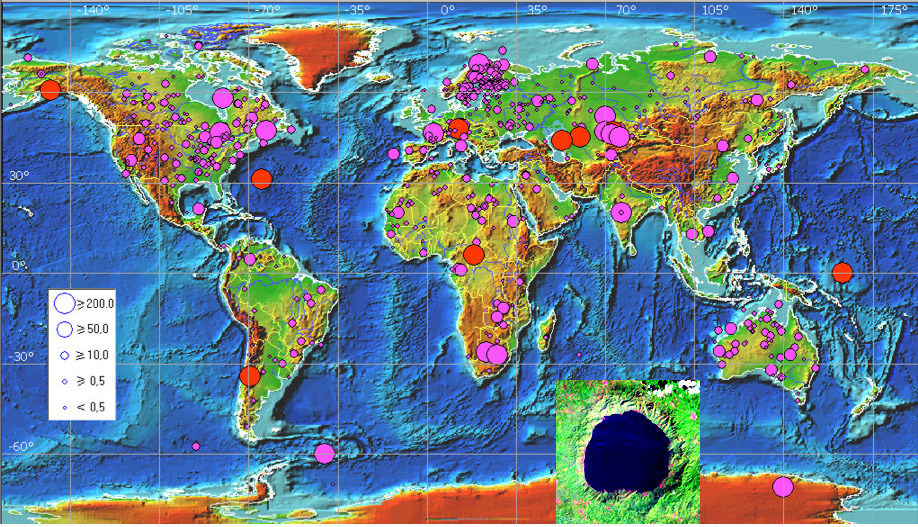 Earth to moon real scale:
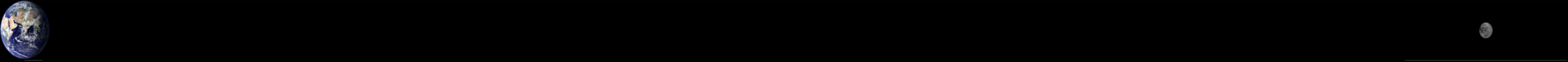 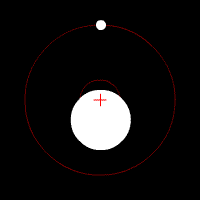 Crater Experiment.